Об’єкти, їх властивості, значення властивостей об’єкта5 клас НУШ
Ляскало Г.Д.
Поміркуйте:
Які предмети зображено на фото?
Які явища зафіксовано?
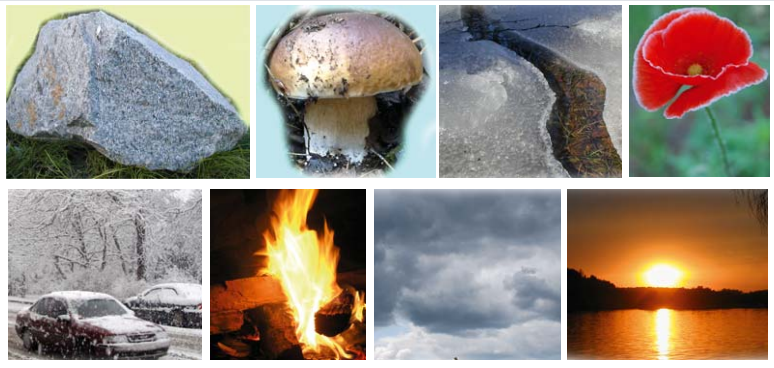 Оточуючий нас світ складається з предметів та явищ
Предмети: стілець, книжка, м’яч, комп’ютерна миша, Місяць, собака, птах, інше…
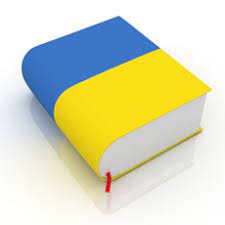 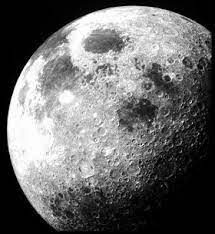 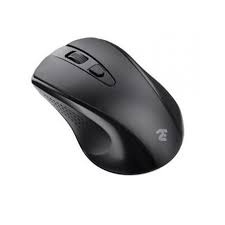 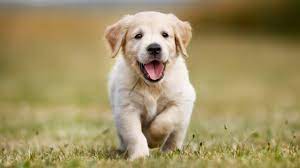 Явища: Поїздка на велосипеді, виконання домашнього завдання, робота з комп’ютером, політ літака, Снігопад, Землетрус, інше…
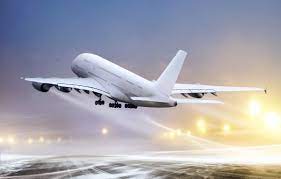 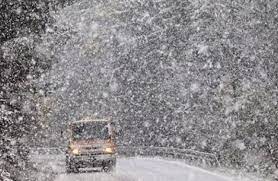 Об’єкти
Предмети
Явища
Процеси
Кожний об’єкт має властивості. Інколи властивості об’єкта називають його параметрами, атрибутами або властивостями Властивості – це відомості про об’єкт, за якими його можна описати та відрізнити від інших об’єктів.Кожна властивість об’єкта має своє значення.
Властивості об’єктів
Над об’єктом можуть виконуватися певні дії. У результаті дій над об’єктами можуть змінюватися значення окремих властивостей об’єкта.
В результаті дій об’єкта
В результаті дії інших об’єктів
Програмні об’єкти – це об’єкти, що використовуються в комп’ютерних програмах
Повторення правил безпечної поведінки за комп’ютером
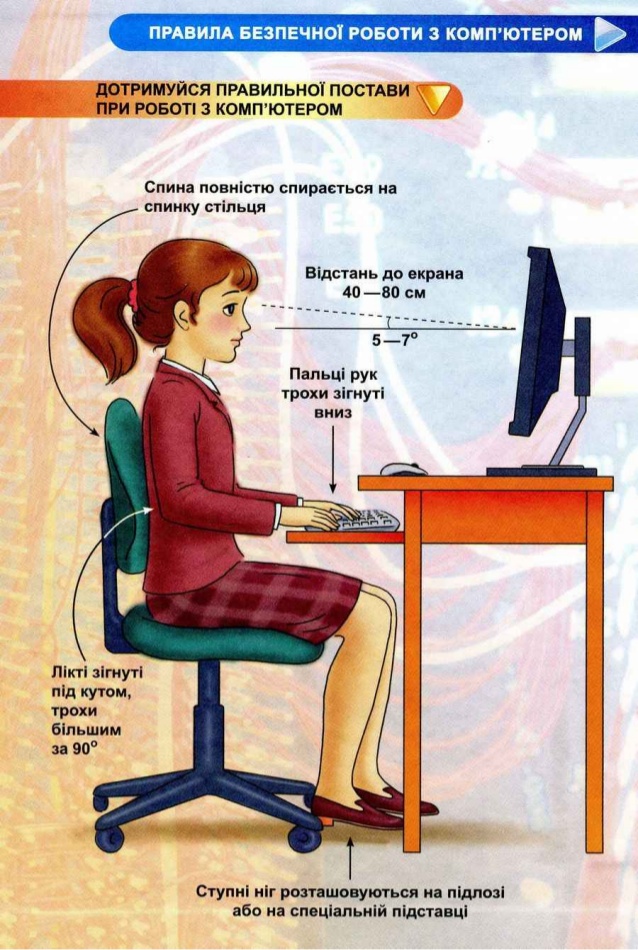 Запитання
Що таке об'єкт?
Що є об'єктами?
У результаті чого можуть змінюватися значення властивостей об'єктів?
Які властивості можна додати до об'єктів таблиці, наведеної у пункті, для більш повної їх характеристики?
Чи однакові властивості в об'єкта і в його частини?
Д/з:
1. Опрацювати у підручнику сторінки 5-13.
2. Виконати письмово у зошит завдання 1 сторінка 11
Дякую за увагу!